Lots of cross curricular History links with class books, English writing and drama linked.
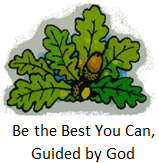 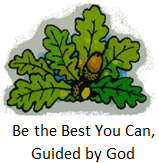 Book looks show History is being taught using enquiry style questions.
Bolney CEP School
History and Geography
Impact Poster
2023/2024
Keystage history subscription gives staff confidence to teach different units and periods of history.
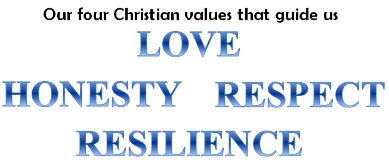 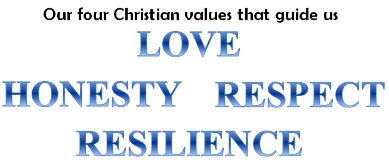